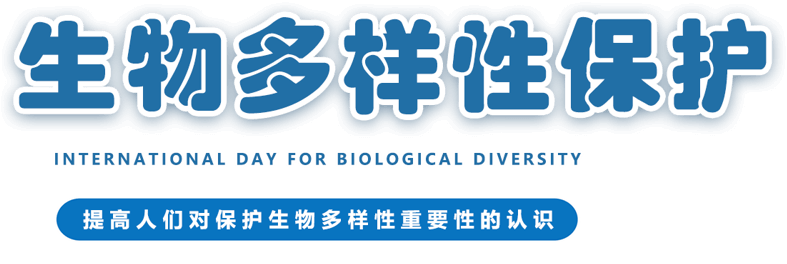 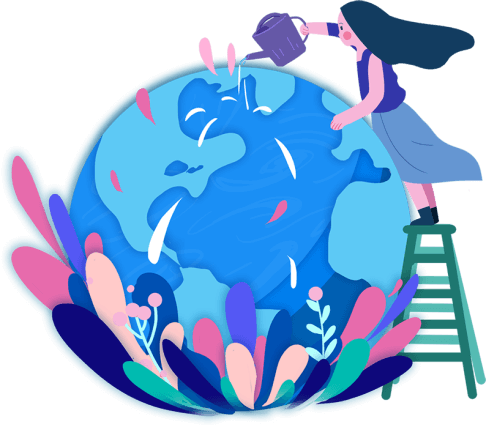 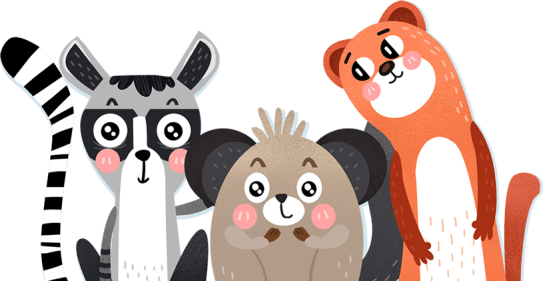 目录
人类和生物的关系
01
Please enter a title here
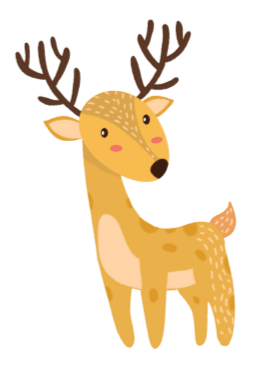 生物多样性的现状
02
Please enter a title here
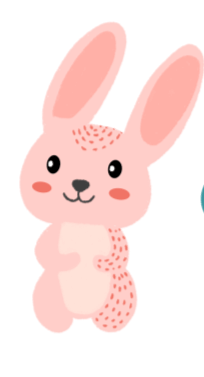 生物多样性锐减的原因
03
Please enter a title here
应该如何保护生物
04
Please enter a title here
人类和生物的关系
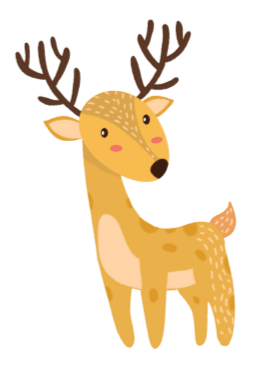 The relationship between humans and organisms
PART 01
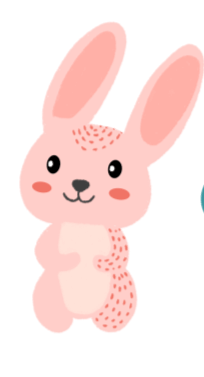 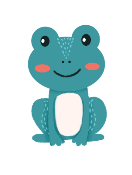 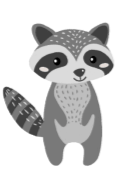 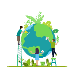 人类和生物的关系
https://www.ypppt.com/
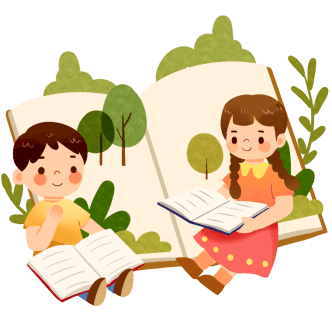 人类属于高级动物，也是大自然的一员。
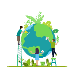 人类和生物的关系
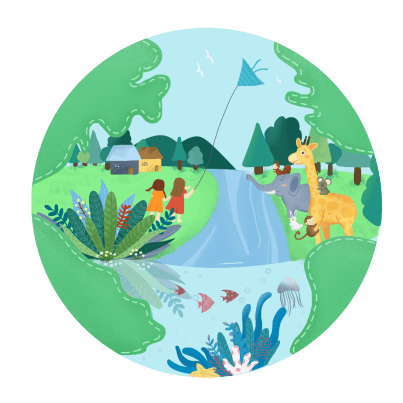 人类和各种生物有着密切的联系，并通过各种方式影响生物。比如人类模仿生物制造许多东西。
人们从自然界中获得薪柴、蔬菜、水果、肉类、毛皮、医药、建筑材料等生活必需品。
尤其在一些经济不发达地区，利用生物资源是人们维持生计的主要方式。
生物多样性现状
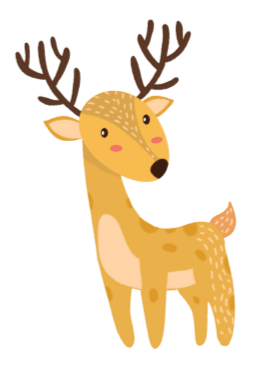 The relationship between humans and organisms
PART 02
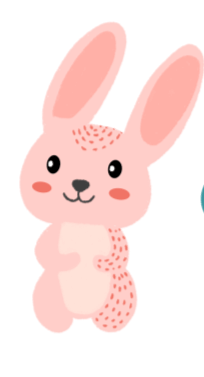 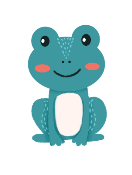 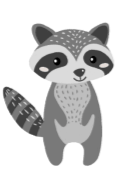 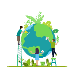 生物多样性现状
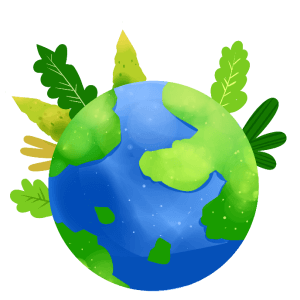 大量物种将被人类发现和描述
地球上的物种总数大约在1000— 3000万种之间
目前记述到的物种175万种
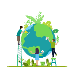 生物多样性现状
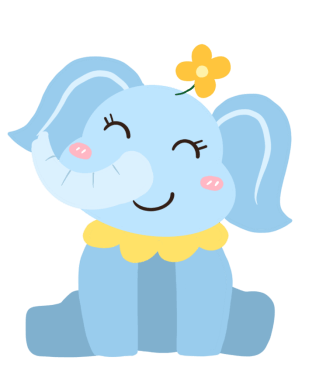 全世界目前约有３.4万种植物和5200多种动物濒临灭绝。
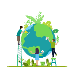 生物多样性现状
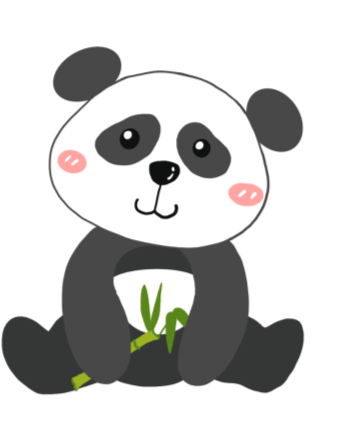 现状
它们是我们的朋友，但是它们却面临困境！
生物多样性锐减的原因
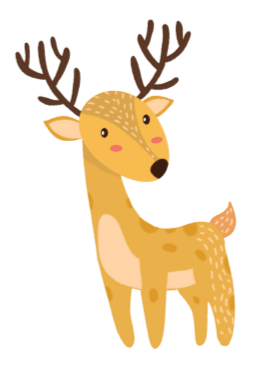 The relationship between humans and organisms
PART 03
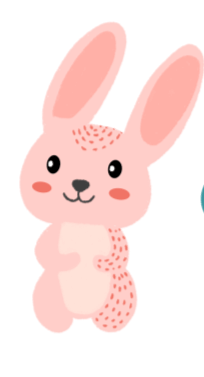 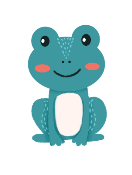 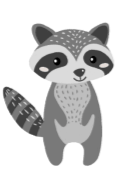 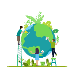 生物多样性锐减的原因
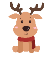 大面积对森林、草地、湿地等生境的破坏造成生境片段化
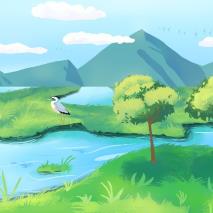 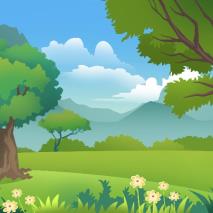 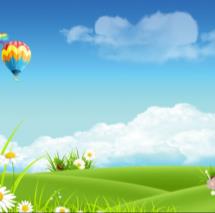 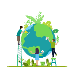 生物多样性锐减的原因
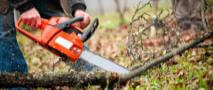 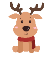 不合理利用生物资源
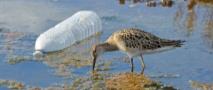 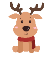 环境污染
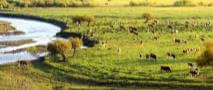 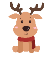 外来物种引入
[Speaker Notes: https://www.ypppt.com/]
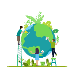 生物多样性锐减的原因
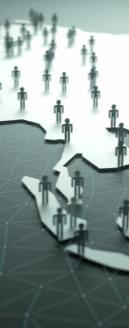 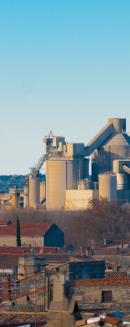 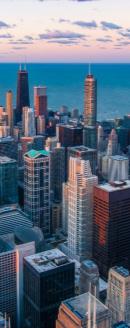 人口膨胀，城市地域和工业区的大量发展
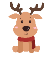 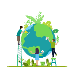 生物多样性锐减的原因
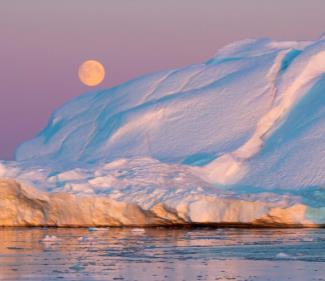 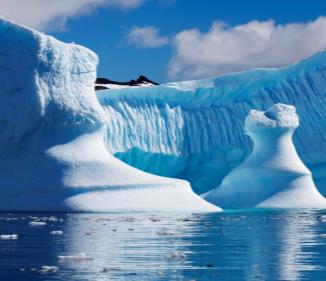 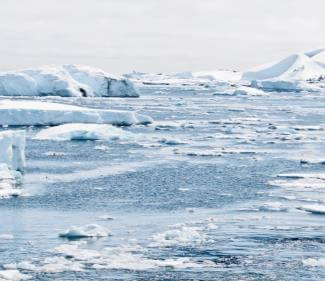 全球气候变化
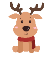 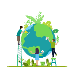 生物多样性锐减的原因
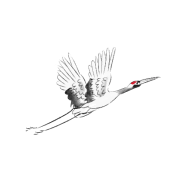 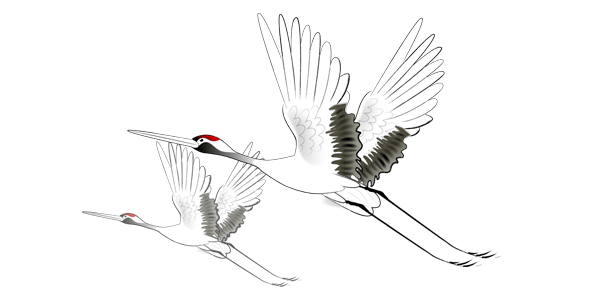 由于人类对沼泽和湿地的破坏和污染，使得丹顶鹤的生境片段化，
使其数量不断的减少，目前已是国家一级保护动物。
应该如何保护生物
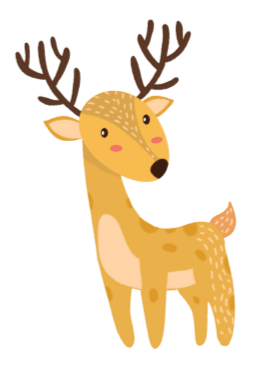 The relationship between humans and organisms
PART 04
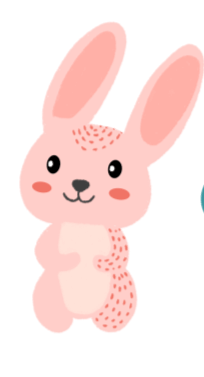 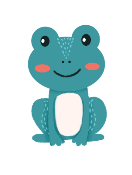 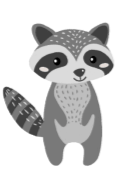 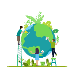 应该如何保护动物
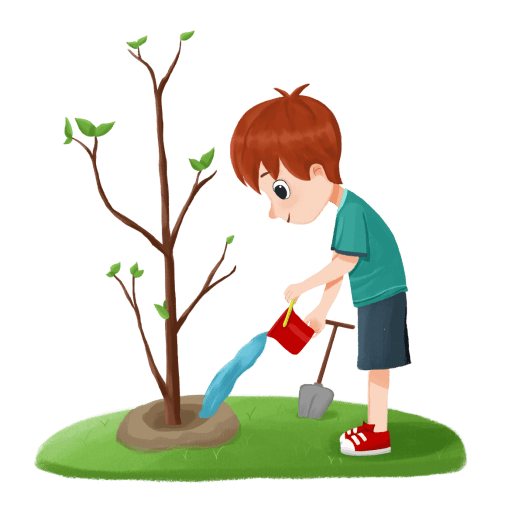 01
植树造林，加强对森林的保护
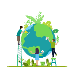 应该如何保护动物
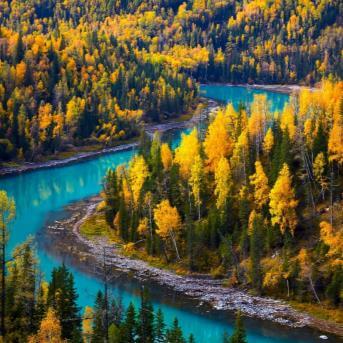 02
对珍稀濒危物种建立自然保护区
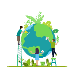 应该如何保护动物
03
04
发展生态旅游，提供生态就业，带动生物多样性就地保护
加强环境保护意识
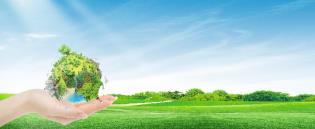 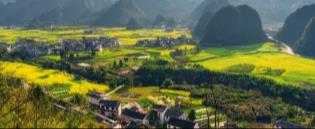 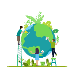 应该如何保护动物
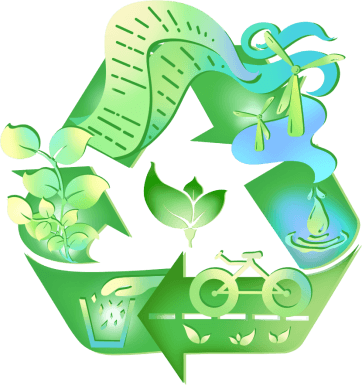 04
加强环境保护意识
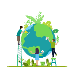 应该如何保护动物
Protect our homes and partners
保护我们的家园和伙伴！
更多精品PPT资源尽在—优品PPT！
www.ypppt.com
PPT模板下载：www.ypppt.com/moban/         节日PPT模板：www.ypppt.com/jieri/
PPT背景图片：www.ypppt.com/beijing/          PPT图表下载：www.ypppt.com/tubiao/
PPT素材下载： www.ypppt.com/sucai/            PPT教程下载：www.ypppt.com/jiaocheng/
字体下载：www.ypppt.com/ziti/                       绘本故事PPT：www.ypppt.com/gushi/
PPT课件：www.ypppt.com/kejian/
[Speaker Notes: 模板来自于 优品PPT https://www.ypppt.com/]